2D/E. T5: Stevigheid en beweging.
B1: Het skelet van de mens.
B2: Het skelet van zoogdieren.
B3: Kraakbeenweefsel en beenweefsel?
B4: Beenverbindingen. 
B5: Spieren.
B6: Houding en beweging.
B7: Blessures.
EB8: Het skelet van verschillende zoogdieren.
EB9: Kraakbeen en been.
EB10: De wervelkolom.
V1: Hernia en spit.
V2: De stevigheid van voeten.
V3: Wat kan er verkeerd gaan?
V4: Leren en werken.
V5: Ideeën voor onderzoek.
V6: Werken met de computer.

Oefentoetsen.
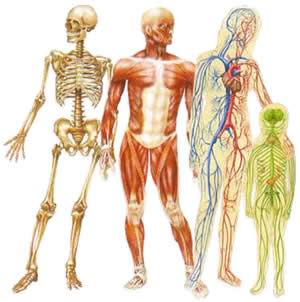 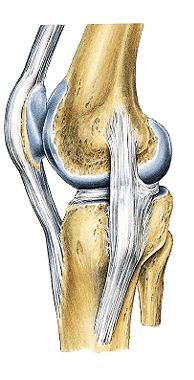 2D/E. T5: Stevigheid en beweging.
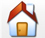 B1: Het skelet van de mens.
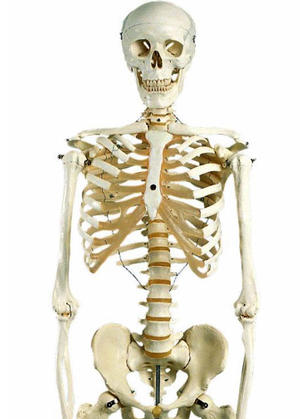 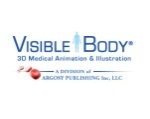 Oefentoetsen
Animatie en afbeeldingen bouw skelet (engels)
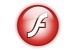 Skelet/botten 1
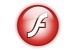 Skeletten (natuurinformatie).
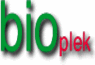 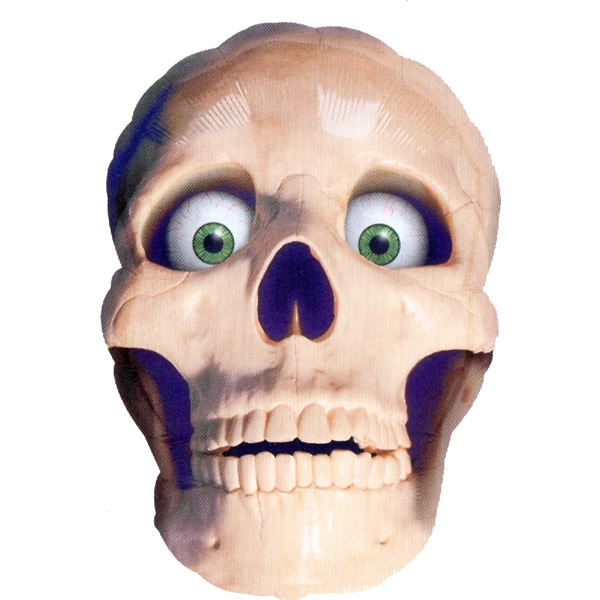 Het geraamte
geraamte
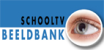 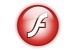 Röntgenfoto’s. Benoem de botten
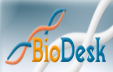 Puzzel skelet
2C/D/E. T5: Stevigheid en beweging.
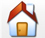 B1: Het skelet van de mens.
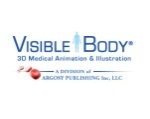 Animatie en afbeeldingen bouw skelet (engels)
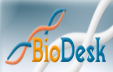 Puzzel schedel
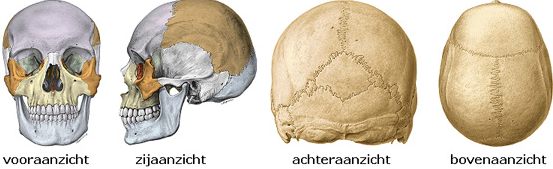 2D/E. T5: Stevigheid en beweging.
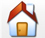 B2: Het skelet van zoogdieren.
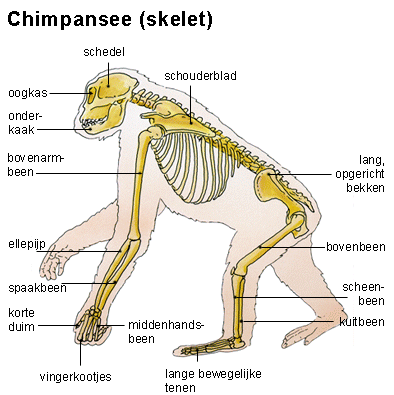 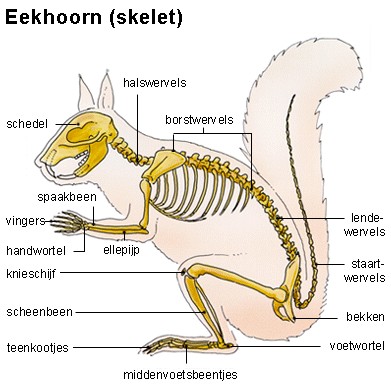 2D/E. T5: Stevigheid en beweging.
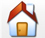 B3: Kraakbeenweefsel en beenweefsel.
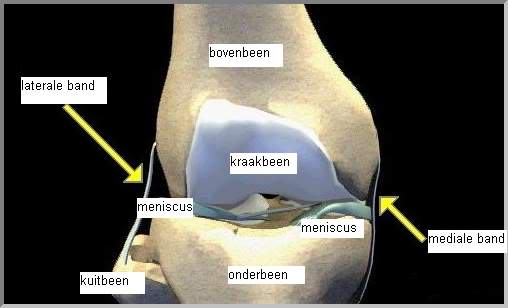 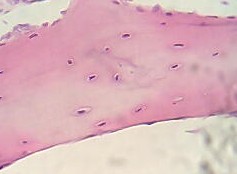 Kraakbeen
400 x vergroot
Kalkstof
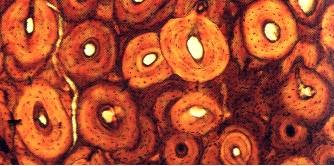 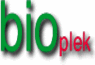 Beenweefsel
Been
400 x vergroot
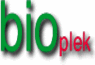 Pijpbeenderen
2D/E. T5: Stevigheid en beweging.
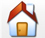 B4: Beenverbindingen.
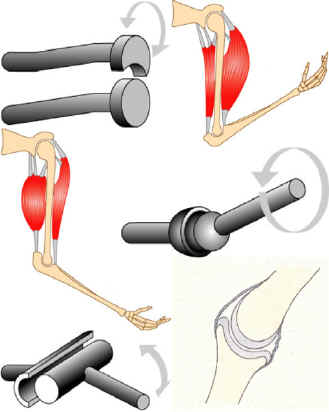 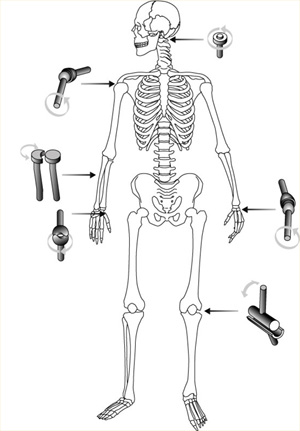 Gewrichten
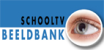 [Speaker Notes: http://www.argosymedical.com/Skeletal/samples/animations/Synovial%20Joints/index.html]
2D/E. T5: Stevigheid en beweging.
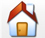 B4: Beenverbindingen.
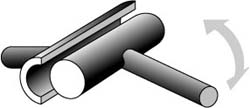 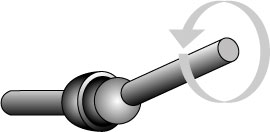 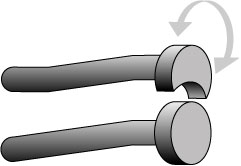 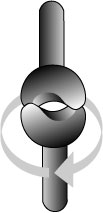 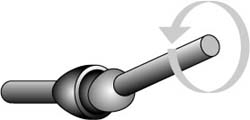 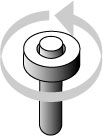 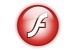 Oefentoets. Bouw kniegewricht
2D/E. T5: Stevigheid en beweging.
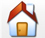 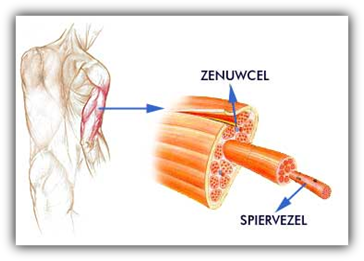 B5: Spieren.
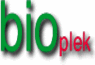 Antagonisten
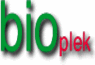 Spieren
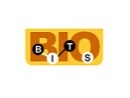 Beweging
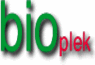 Bouw spieren
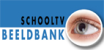 Armspieren
Oefentoetsen
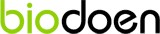 Spieren en botten
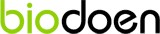 Spieren
2D/E. T5: Stevigheid en beweging.
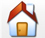 B6: Houding en beweging.
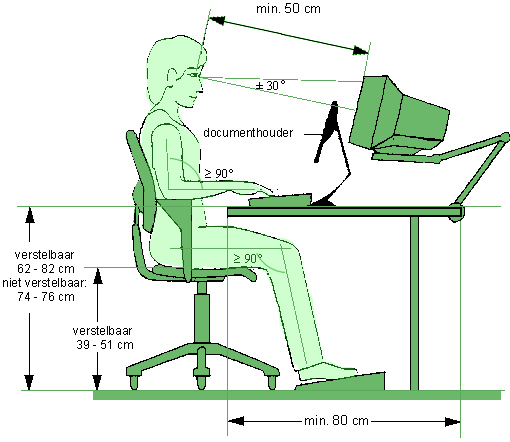 Oefentoetsen
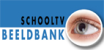 Houd je rug recht als je tilt
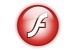 Bewegen
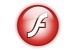 Bewegen 2 en 3
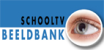 De rug (vering in je rug)
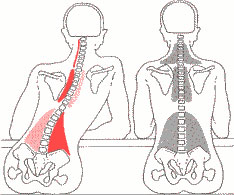 2C/D/E. T5: Stevigheid en beweging.
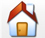 B7: Blessures.
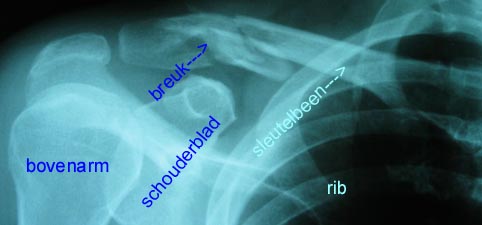 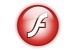 Hoe ontstaan nek en rugklachten
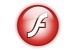 Waarom krimp je als je ouder wordt?
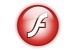 Animatie rontgenfoto’s
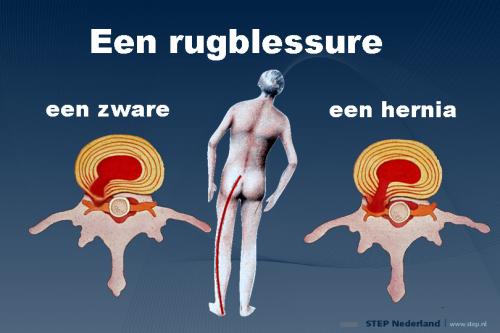 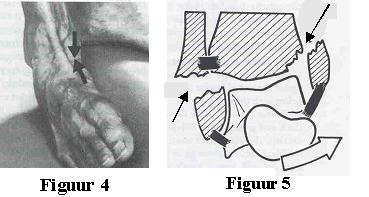 2C/D/E. T5: Stevigheid en beweging.
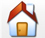 EB8: Skeletten van verschillende zoogdieren.
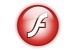 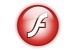 Skelet van lopers
Oefentoets skeletten van dieren
Skeletten van vogels
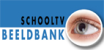 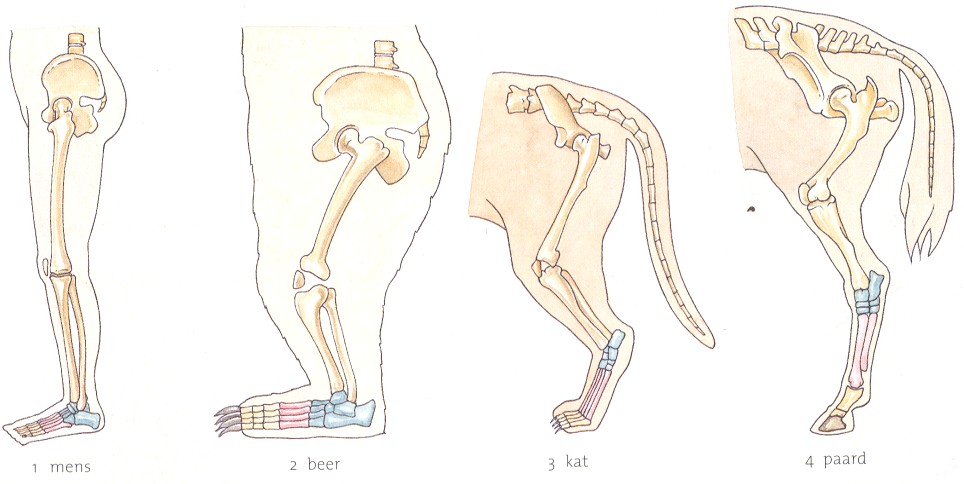 2D/E. T5: Stevigheid en beweging.
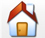 EB8: Skeletten van verschillende zoogdieren.
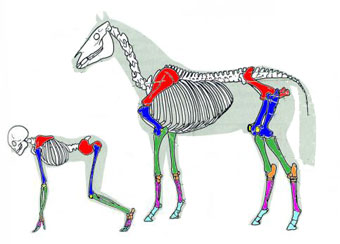 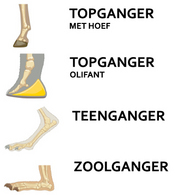 2D/E. T5: Stevigheid en beweging.
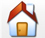 EB9: Kraakbeen en been.
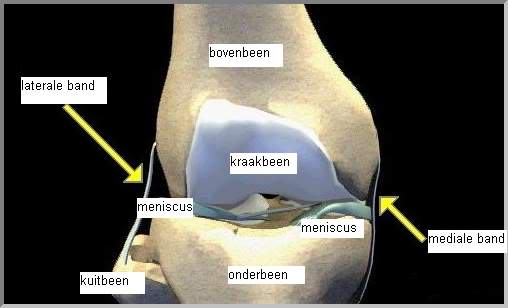 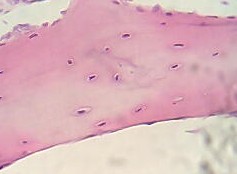 Kraakbeen
400 x vergroot
Kalkstof
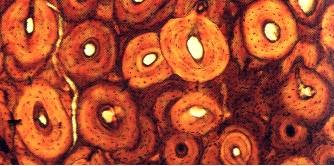 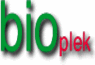 Beenweefsel
Been
400 x vergroot
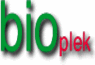 Pijpbeenderen
2D/E. T5: Stevigheid en beweging.
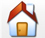 EB10: De wervelkolom.
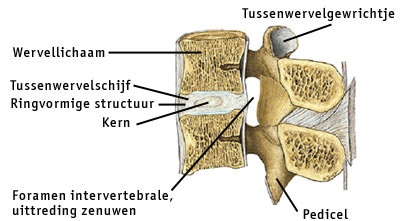 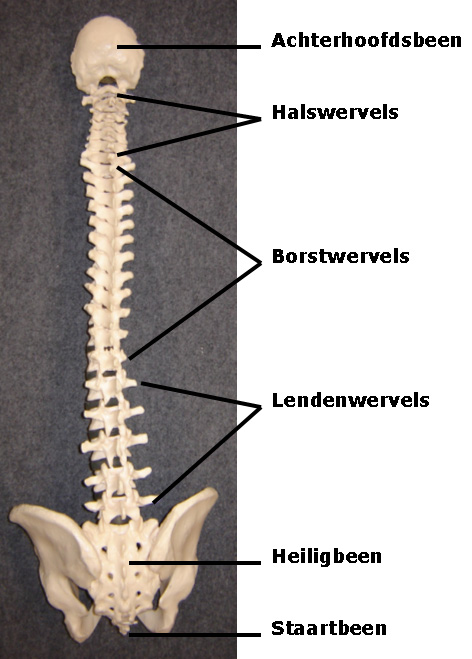 Wervels
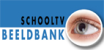 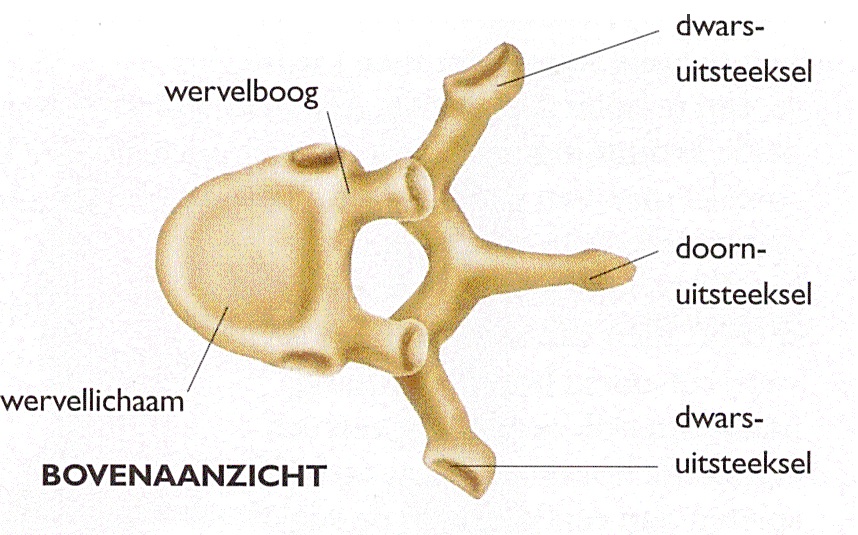 2D/E. T5: Stevigheid en beweging.
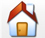 V1: Hernia en spit
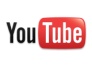 Hoe ontstaat spit of een hernia
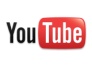 Hernia, of “door je rug gaan”
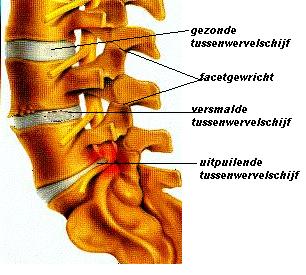 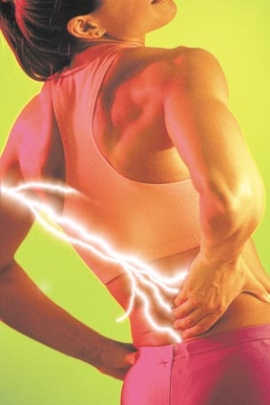 2D/E. T5: Stevigheid en beweging.
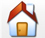 V2: Stevigheid van de voeten.
Opdracht: De stevigheid van voeten.
WAT HEB JE NODIG?
- een plastic liniaal
WAT MOET JE DOEN?
Laat iemand de plastic liniaal aan beide uiteinden vasthouden. 
Druk er in het midden op (zie afbeelding 1 en 2).






- Doe hetzelfde nog een keer, maar laat nu de liniaal opbollen.
WAT NEEM JE WAAR?
1. In welk geval is de liniaal het gemakkelijkst naar beneden te buigen?
2. Geef aan waarom het nuttig is dat de voeten gewelfd zijn.
3. Noem enkele voorbeelden uit het dagelijks leven waarbij gebruik is gemaakt 
     van een gewelfde (gebogen) vorm voor de stevigheid.
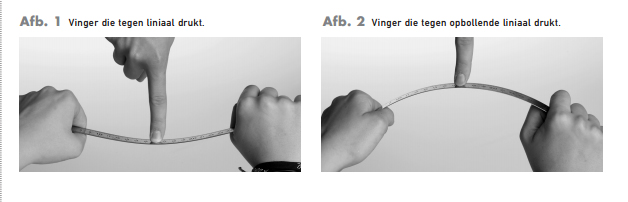 2C/D/E. T5: Stevigheid en beweging.
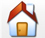 V3: Wat kan er verkeerd gaan?
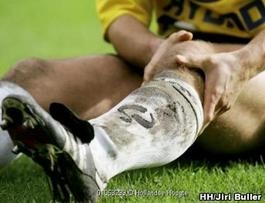 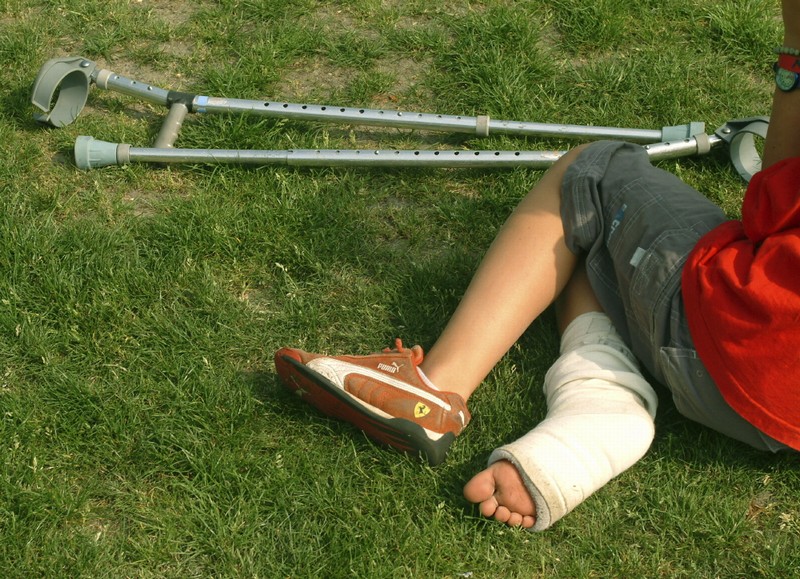 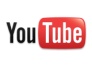 Sportblessures
2D/E. T5: Stevigheid en beweging.
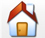 Oefentoetsen:
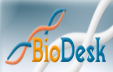 Puzzel schedel
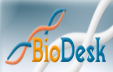 Puzzel gewricht
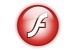 Stevigheid en beweging (Westerink)
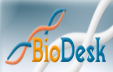 Puzzel skelet
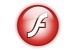 Stevigheid en beweging (korte samenvatting en toets)
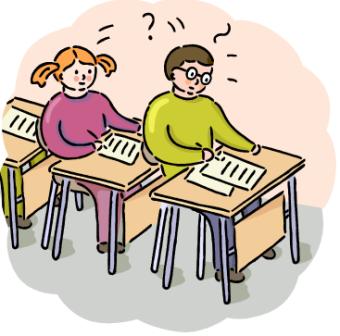 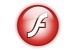 Verschillende dierlijke skeletten
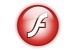 Bewegen
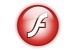 Top- teen en zoolganger
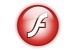 Bewegen 2 en 3
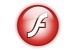 Welk type beenverbinding is het?
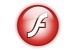 Stevigheid en beweging
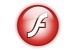 Spieren (Biodoen)
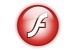 Skelet/botten 1
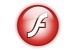 Spieren en botten (Biodoen)
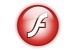 Skelet/botten 2
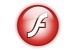 De schedel
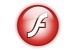 Skeletten van dieren
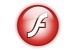 Puzzel stevigheid en beweging
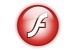 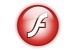 Röntgenfoto’s. Benoem de botten
Bouw kniegewricht
V4. Leren en werken
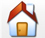 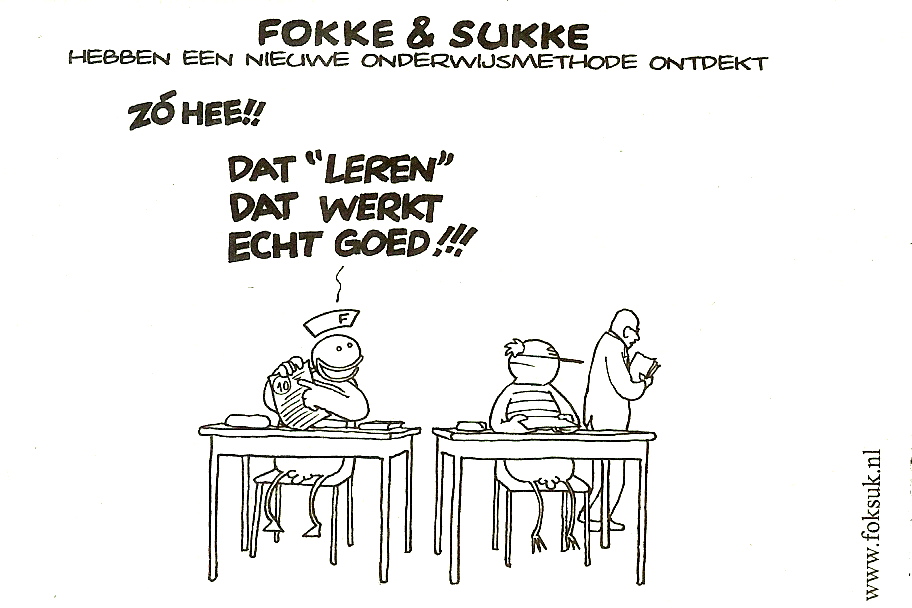 V5. Ideeeën voor onderzoek
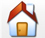 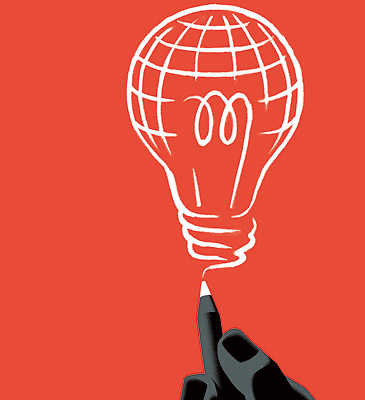 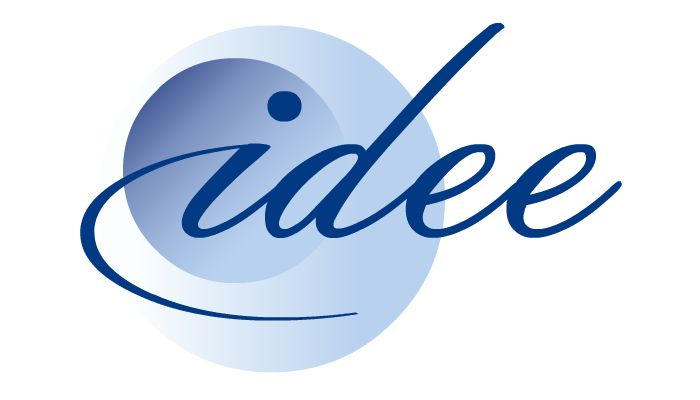 V6. Werken met de computer
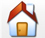 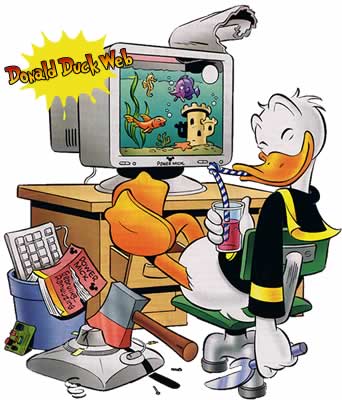 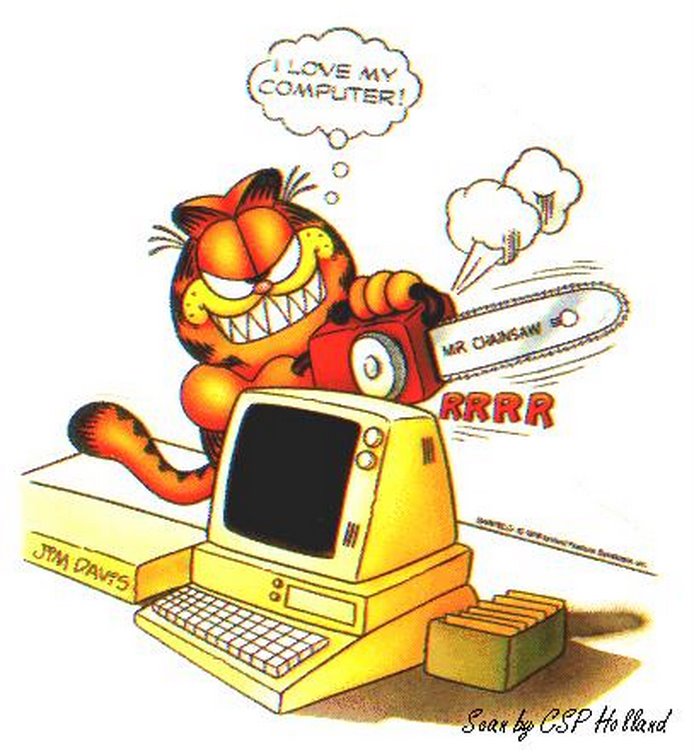